A Hybrid IP Lookup Architecture with Fast Updates
Author:  Layong Luo,  Gaogang Xie,  Yingke Xie, 
              Laurent Mathy,  Kavé Salamatian
Publisher: 2012 IEEE INFOCOM
Presenter: Yen-Chun Tseng
Date: 2015/9/30
Department of Computer Science and Information Engineering 
National Cheng Kung University, Taiwan R.O.C.
Outline
Introduction
Proposed scheme 
Performance Evaluation
2
Computer & Internet Architecture Lab
CSIE, National Cheng Kung University
Introduction
The  architecture  is  based  on  an  efficient  trie partitioning  scheme.
The trie divides  the  Forwarding  Information  Base  (FIB)  into  two  prefix  sets:  
A  large  disjoint  leaf  prefix  set mapped into an external TCAM-based lookup engine 
A small overlapping  prefix  set  mapped  into  an  on-chip  SRAM-based lookup pipeline.
3
Computer & Internet Architecture Lab
CSIE, National Cheng Kung University
[Speaker Notes: When packet matches expression, may do less work than Thompson's
algorithm]
Introduction
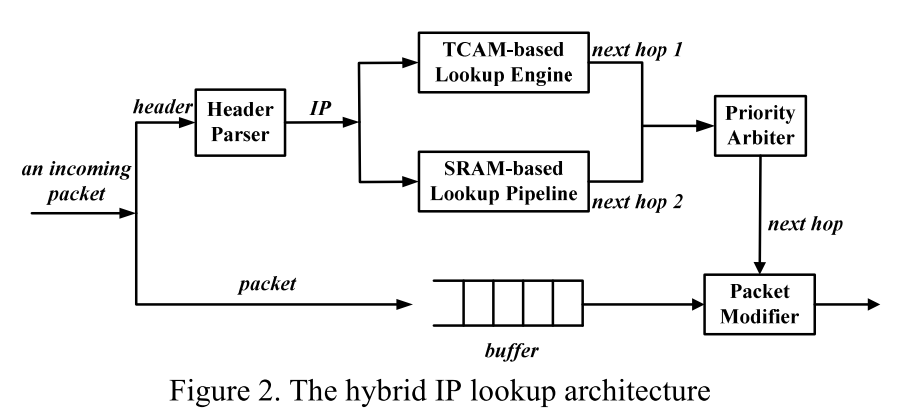 4
Computer & Internet Architecture Lab
CSIE, National Cheng Kung University
[Speaker Notes: When packet matches expression, may do less work than Thompson's
algorithm]
Outline
Introduction
Proposed scheme
Performance Evaluation
5
Computer & Internet Architecture Lab
CSIE, National Cheng Kung University
Proposed scheme
About 90% of all prefixes are stored in trie leaves and are thus disjoint from each other. 
When the leaf nodes are removed from the original trie, non-prefix internal nodes that only lead to those leaf nodes can also be removed, and we are left with a much smaller trimmed trie, which contains, on average, only about 12% of the nodes of the original trie.
6
Computer & Internet Architecture Lab
CSIE, National Cheng Kung University
Proposed scheme
7
Computer & Internet Architecture Lab
CSIE, National Cheng Kung University
Proposed scheme
8
Computer & Internet Architecture Lab
CSIE, National Cheng Kung University
Proposed scheme
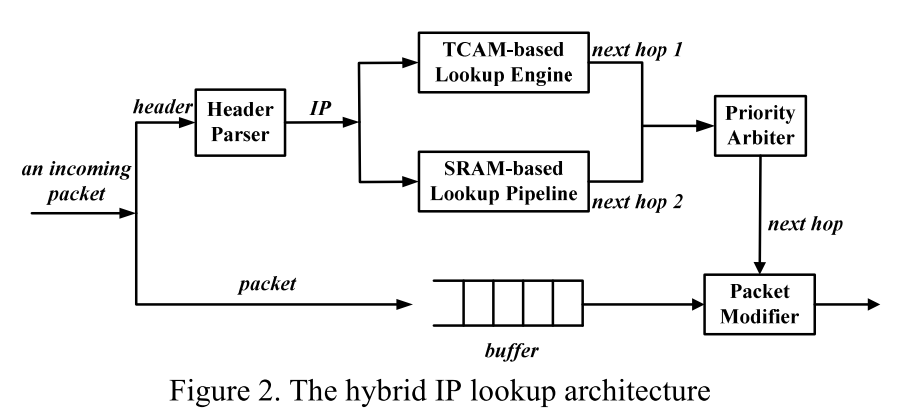 9
Computer & Internet Architecture Lab
CSIE, National Cheng Kung University
Proposed scheme
10
Computer & Internet Architecture Lab
CSIE, National Cheng Kung University
Proposed scheme
(1) prefix P2 should be inserted into the overlapping trie. 
(2) prefix P2 should be deleted from the disjoint prefix set.
(3) prefix P7 should be inserted into the disjoint prefix set.
11
Computer & Internet Architecture Lab
CSIE, National Cheng Kung University
Proposed scheme
12
Computer & Internet Architecture Lab
CSIE, National Cheng Kung University
Proposed scheme
(1) prefix P2 should be deleted from the disjoint prefix set.
(2) prefix P1 should be inserted into the disjoint prefix set.
(3) prefix P1 should be deleted from the overlapping  trie.
13
Computer & Internet Architecture Lab
CSIE, National Cheng Kung University
Proposed scheme
14
Computer & Internet Architecture Lab
CSIE, National Cheng Kung University
Proposed scheme
15
Computer & Internet Architecture Lab
CSIE, National Cheng Kung University
Outline
Introduction
Proposed scheme
Performance Evaluation
16
Computer & Internet Architecture Lab
CSIE, National Cheng Kung University
Performance Evaluation
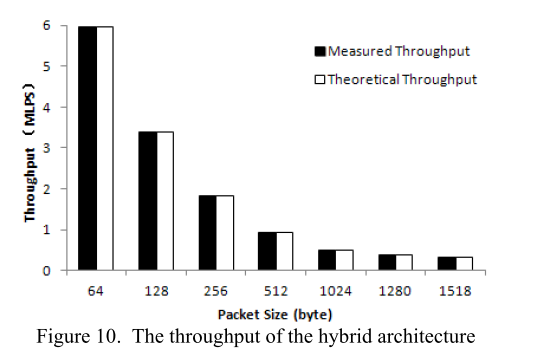 17
Computer & Internet Architecture Lab
CSIE, National Cheng Kung University
Performance Evaluation
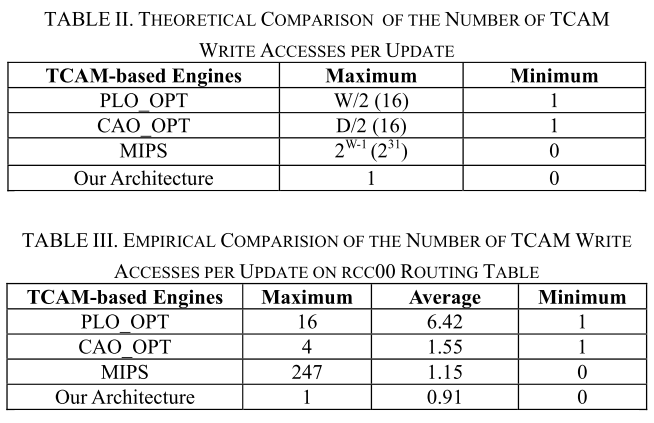 18
Computer & Internet Architecture Lab
CSIE, National Cheng Kung University
Performance Evaluation
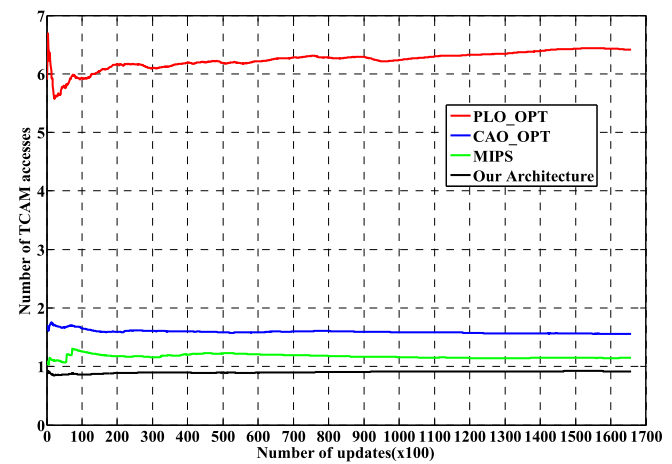 19
Computer & Internet Architecture Lab
CSIE, National Cheng Kung University